In-Memory Frameworks(and Stream Processing)
Aditya Akella
Piccolo (OSDI 2010)
Building Fast, Distributed Programs with Partitioned Tables
Resilient Distributed Datasets (NSDI 2012)
A Fault-Tolerant Abstraction forIn-Memory Cluster Computing
Discretized Streams (HotCloud 2012)
An Efficient and Fault-Tolerant Model for Stream Processing on Large Clusters
Motivation
MapReduce greatly simplified “big data” analysis on large, unreliable clusters
But as soon as it got popular, users wanted more:
More complex, multi-stage applications(e.g. iterative machine learning & graph processing)
More interactive ad-hoc queries
Response: specialized frameworks for some of these apps (e.g. Pregel for graph processing)
[Speaker Notes: We all know that MapReduce and related models had huge adoption for data mining
But as soon as people started putting data into them, they wanted to do more]
Motivation
Complex apps and interactive queries both need one thing that MapReduce lacks:
Efficient primitives for data sharing
In MapReduce, the only way to share data across jobs is stable storage  slow!
Examples
HDFSread
HDFSwrite
HDFSread
HDFSwrite
iter. 1
iter. 2
.  .  .
Input
result 1
query 1
HDFSread
result 2
query 2
query 3
result 3
Input
.  .  .
Slow due to replication and disk I/O,but necessary for fault tolerance
[Speaker Notes: Emphasize that the overhead of replication and disk IO from HDFS comes from FT]
Goal: In-Memory Data Sharing
iter. 1
iter. 2
.  .  .
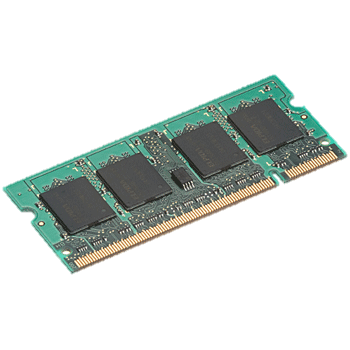 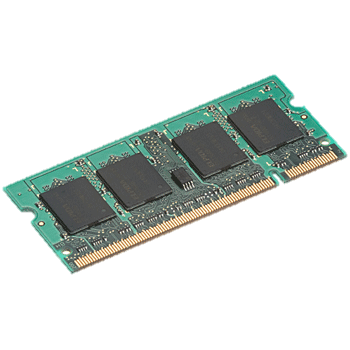 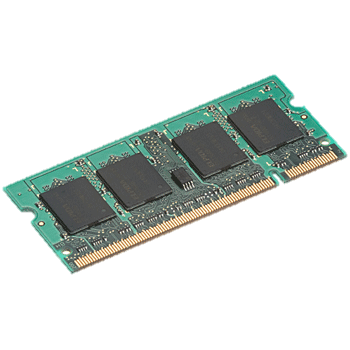 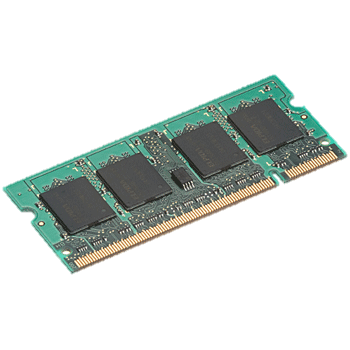 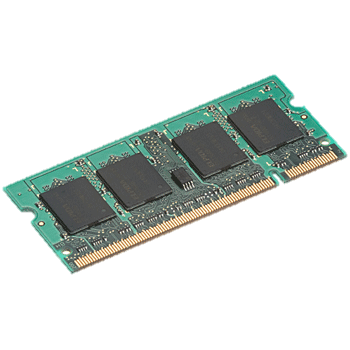 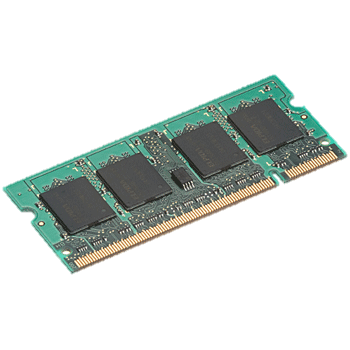 Input
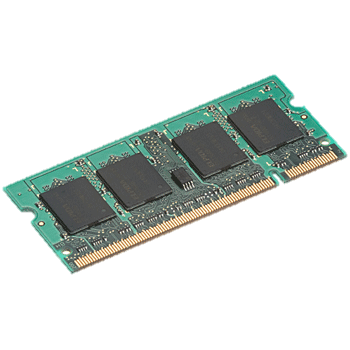 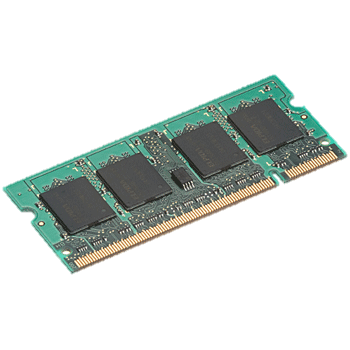 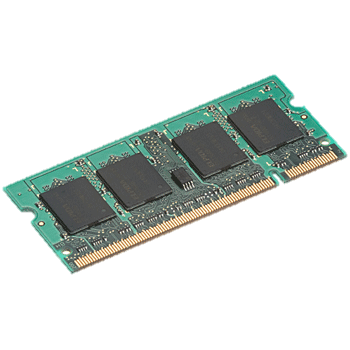 query 1
one-timeprocessing
query 2
query 3
Input
.  .  .
10-100× faster than network/disk, but how to get FT?
Challenge
How to design a distributed memory abstraction that is both fault-tolerant and efficient?
Approach 1: Fine-grained
E.g., Piccolo (Others: RAMCloud; DSM)
Distributed Shared Table
Implemented as an in-memory (dist) key-value store
Kernel Functions
Operate on in-memory state concurrently on many machines
Sequential code that reads from and writes to distributed table
Using the store
get(key)
put(key,value)
update(key,value)
flush()
get_iterator(partition)
User specified policies
… For partitioning
Helps programmers express data locality preferences
Piccolo ensures all entries in a partition reside on the same machine
E.g., user can locate kernel with partition, and/or co-locate partitions of different related tables
User-specified policies
… for resolving conflicts  (multiple kernels writing)
User defines an accumulation function (works if results independent of update order)
… for checkpointing and restore
Piccolo stores global state snapshot; relies on user to check-point kernel execution state
Fine-Grained: Challenge
Existing storage abstractions have interfaces based on fine-grained updates to mutable state
Requires replicating data or logs across nodes for fault tolerance
Costly for data-intensive apps
10-100x slower than memory write
[Speaker Notes: Say it’s expensive for data-intensive apps in particular
Data-intensive vs transactional -> show spectrum with update granularity and write throughput]
Coarse Grained: Resilient Distributed Datasets (RDDs)
Restricted form of distributed shared memory
Immutable, partitioned collections of records
Can only be built through coarse-grained deterministic transformations (map, filter, join, …)
Efficient fault recovery using lineage
Log one operation to apply to many elements
Recompute lost partitions on failure
No cost if nothing fails
[Speaker Notes: Define RDDs more precisely here!]
RDD Recovery
iter. 1
iter. 2
.  .  .
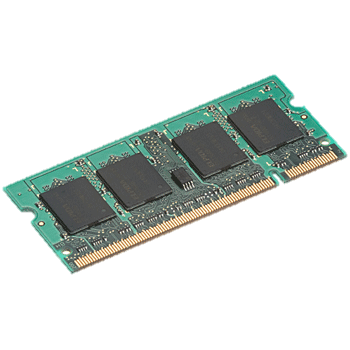 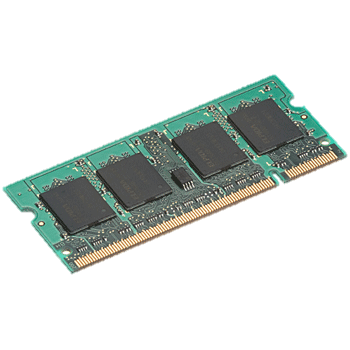 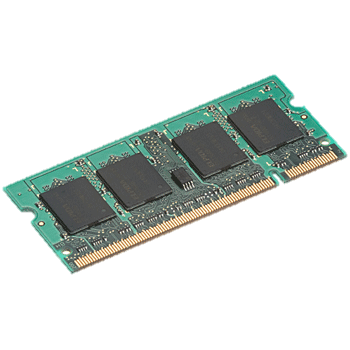 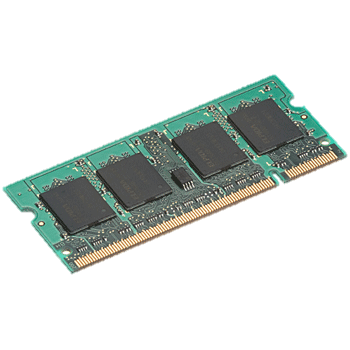 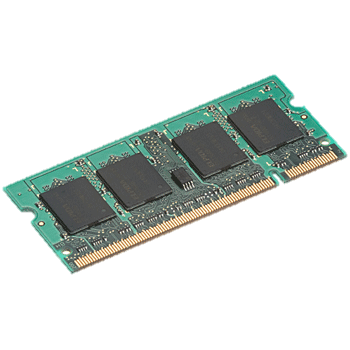 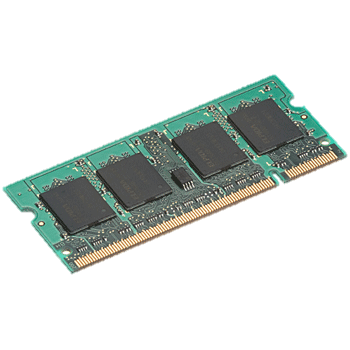 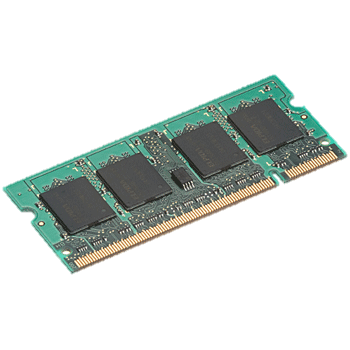 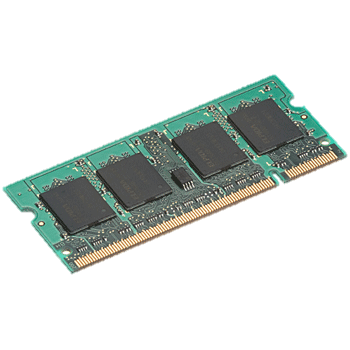 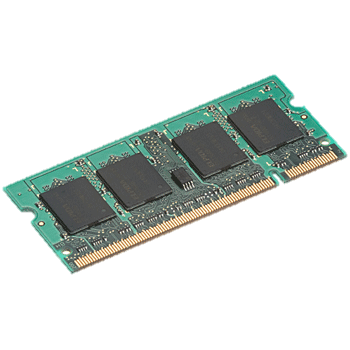 Input
query 1
one-timeprocessing
query 2
query 3
Input
.  .  .
Generality of RDDs
Despite their restrictions, RDDs can express surprisingly many parallel algorithms
These naturally apply the same operation to many items
Unify many current programming models
Data flow models: MapReduce, Dryad, SQL, …
Specialized models for iterative apps: BSP (Pregel), iterative MapReduce (Haloop), bulk incremental, …
Support new apps that these models don’t
[Speaker Notes: Similarity to GFS/HDFS: large blocks, append only.]
Tradeoff Space
Network
bandwidth
Memory
bandwidth
Fine
Best for
transactional
workloads
K-V stores,
databases,
RAMCloud
Granularity
of Updates
Best for batch
workloads
HDFS
RDDs
Coarse
Low
High
Write Throughput
Spark Programming Interface
DryadLINQ-like API in the Scala language
Usable interactively from Scala interpreter
Provides:
Resilient distributed datasets (RDDs)
Operations on RDDs: transformations (build new RDDs), actions (compute and output results)
Control of each RDD’s partitioning (layout across nodes) and persistence (storage in RAM, on disk, etc)
[Speaker Notes: Mention that Scala is a JVM language]
Spark Operations
Task Scheduler
Dryad-like DAGs
Pipelines functionswithin a stage
Locality & data reuse aware
Partitioning-awareto avoid shuffles
B:
A:
G:
Stage 1
groupBy
F:
D:
C:
map
E:
join
Stage 2
union
Stage 3
= cached data partition
[Speaker Notes: NOT a modified version of Hadoop]
Example: Log Mining
Load error messages from a log into memory, then interactively search for various patterns
Msgs. 1
Base RDD
Transformed RDD
lines = spark.textFile(“hdfs://...”)
errors = lines.filter(_.startsWith(“ERROR”))
messages = errors.map(_.split(‘\t’)(2))
messages.persist()
Worker
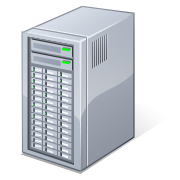 results
tasks
Block 1
Master
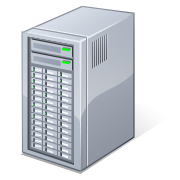 Action
messages.filter(_.contains(“foo”)).count
Msgs. 2
messages.filter(_.contains(“bar”)).count
Worker
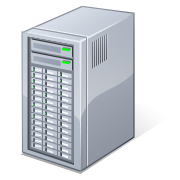 Msgs. 3
Block 2
Worker
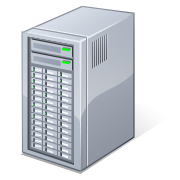 Result: full-text search of Wikipedia in <1 sec (vs 20 sec for on-disk data)
Result: scaled to 1 TB data in 5-7 sec(vs 170 sec for on-disk data)
Block 3
[Speaker Notes: Key idea: add “variables” to the “functions” in functional programming]
Fault Recovery
RDDs track the graph of transformations that built them (their lineage) to rebuild lost data
E.g.:
messages = textFile(...).filter(_.contains(“error”))
                        .map(_.split(‘\t’)(2))
HadoopRDD
FilteredRDD
MappedRDD
HadoopRDD

path = hdfs://…
FilteredRDD

func = _.contains(...)
MappedRDD

func = _.split(…)
Fault Recovery Results
Failure happens
[Speaker Notes: These are for K-means]
Example: PageRank
1. Start each page with a rank of 1
2. On each iteration, update each page’s rank to
Σi∈neighbors ranki / |neighborsi|
links = // RDD of (url, neighbors) pairs
ranks = // RDD of (url, rank) pairs
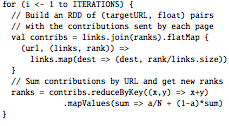 Example: PageRank
1. Start each page with a rank of 1
2. On each iteration, update each page’s rank to
Σi∈neighbors ranki / |neighborsi|
links = // RDD of (url, neighbors) pairs
ranks = // RDD of (url, rank) pairs

for (i <- 1 to ITERATIONS) {
  ranks = links.join(ranks).flatMap {
    (url, (links, rank)) =>
      links.map(dest => (dest, rank/links.size))
  }.reduceByKey(_ + _)
}
Optimizing Placement
links & ranks repeatedly joined
Can co-partition them (e.g. hash both on URL) to avoid shuffles
Can also use app knowledge, e.g., hash on DNS name
links = links.partitionBy(         new URLPartitioner())
Links
(url, neighbors)
Ranks0
(url, rank)
join
Contribs0
reduce
Ranks1
join
Contribs2
reduce
Ranks2
.  .  .
PageRank Performance
Programming Models Implemented on Spark
RDDs can express many existing parallel models
MapReduce, DryadLINQ
Pregel graph processing [200 LOC]
Iterative MapReduce [200 LOC]
SQL: Hive on Spark (Shark) [in progress]
Enables apps to efficiently intermix these models
All are based oncoarse-grained operations
[Speaker Notes: Emphasize Shark]
Spark: Summary
RDDs offer a simple and efficient programming model for a broad range of applications
Leverage the coarse-grained nature of many parallel algorithms for low-overhead recovery

Issues?
Discretized Streams
Putting in-memory frameworks to work…
Motivation
Many important applications need to process large data streams arriving in real time
User activity statistics (e.g. Facebook’s Puma)
Spam detection
Traffic estimation
Network intrusion detection

Target: large-scale apps that must run on tens-hundreds of nodes with O(1 sec) latency
Challenge
To run at large scale, system has to be both:
Fault-tolerant: recover quickly from failures and stragglers
Cost-efficient: do not require significant hardware beyond that needed for basic processing

Existing streaming systems don’t have both properties
Traditional Streaming Systems
“Record-at-a-time” processing model
Each node has mutable state
For each record, update state & send new records
mutable state
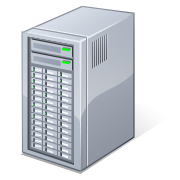 input records
push
node 1
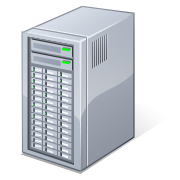 node 3
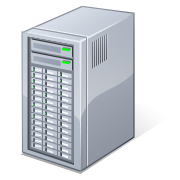 input records
node 2
Traditional Streaming Systems
Fault tolerance via replication or upstream backup:
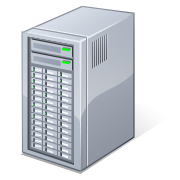 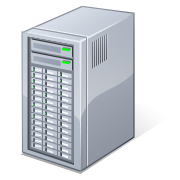 input
input
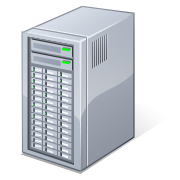 node 1
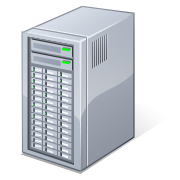 node 1
node 3
node 3
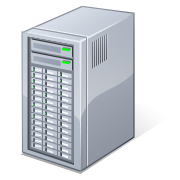 input
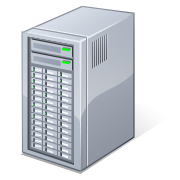 node 2
input
node 2
synchronization
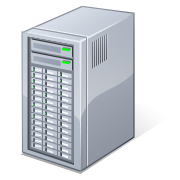 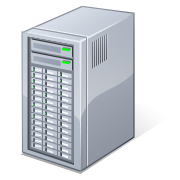 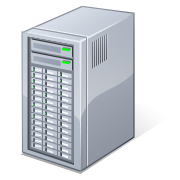 node 1’
standby
node 3’
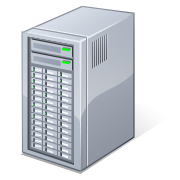 node 2’
Traditional Streaming Systems
Fault tolerance via replication or upstream backup:
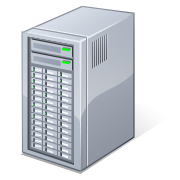 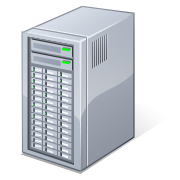 input
input
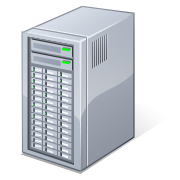 node 1
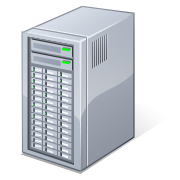 node 1
node 3
node 3
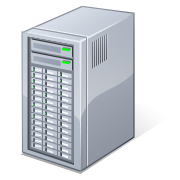 input
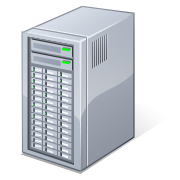 node 2
input
node 2
synchronization
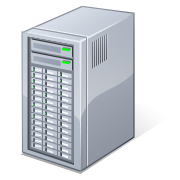 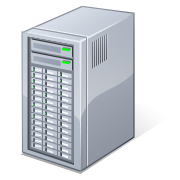 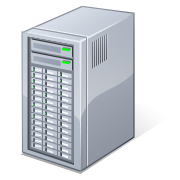 node 1’
standby
node 3’
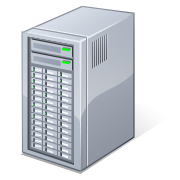 Fast recovery, but 2x hardware cost
Only need 1 standby, but slow to recover
node 2’
Traditional Streaming Systems
Fault tolerance via replication or upstream backup:
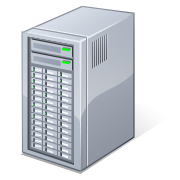 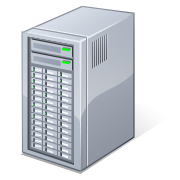 input
input
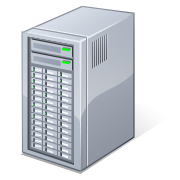 node 1
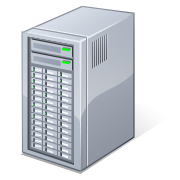 node 1
node 3
node 3
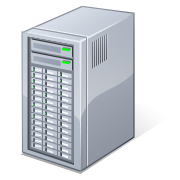 input
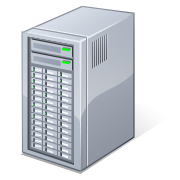 node 2
input
node 2
synchronization
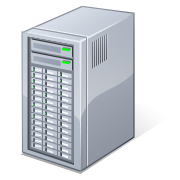 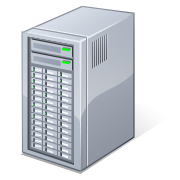 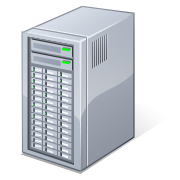 node 1’
standby
node 3’
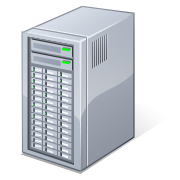 node 2’
Neither approach tolerates stragglers
Observation
Batch processing models for clusters (e.g. MapReduce) provide fault tolerance efficiently
Divide job into deterministic tasks
Rerun failed/slow tasks in parallel on other nodes

Idea: run a streaming computation as a series of very small, deterministic batches
Same recovery schemes at much smaller timescale
Work to make batch size as small as possible
Discretized Stream Processing
batch operation
t = 1:
input
pull
immutable dataset(output or state);
stored in memorywithout replication
immutable dataset(stored reliably)
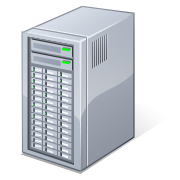 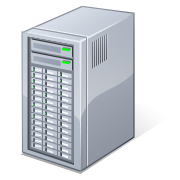 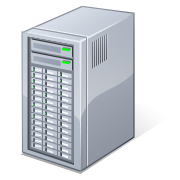 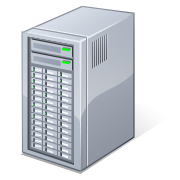 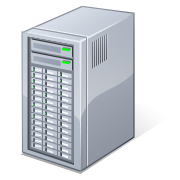 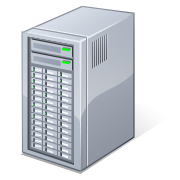 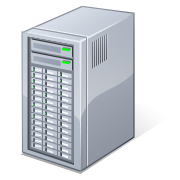 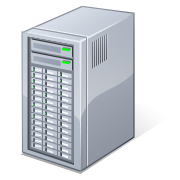 t = 2:
input
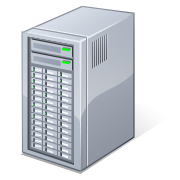 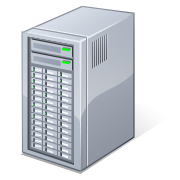 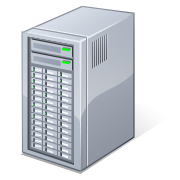 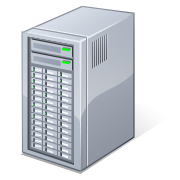 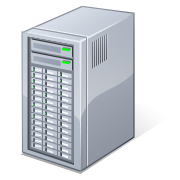 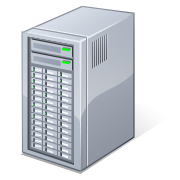 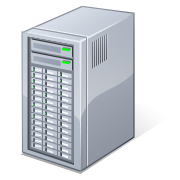 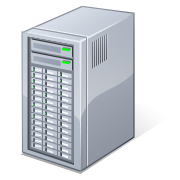 …
…
…
stream 2
stream 1
Parallel Recovery
Checkpoint state datasets periodically
If a node fails/straggles, recompute its dataset partitions in parallel on other nodes
map
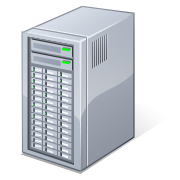 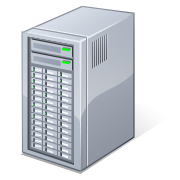 output dataset
input dataset
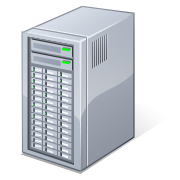 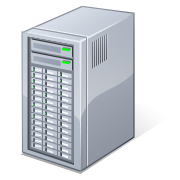 Faster recovery than upstream backup,without the cost of replication
Programming Model
A discretized stream (D-stream) is a sequence of immutable, partitioned datasets
Specifically, resilient distributed datasets (RDDs), the storage abstraction in Spark

Deterministic transformations operators produce new streams
API
LINQ-like language-integrated API in Scala
New “stateful” operators for windowing
pageViews
ones
counts
pageViews = readStream("...", "1s") 
ones = pageViews.map(ev => (ev.url, 1))
counts = ones.runningReduce(_ + _)
t = 1:
map
reduce
t = 2:
Scala function literal
sliding = ones.reduceByWindow(
              “5s”, _ + _, _ - _)
. . .
= RDD
= partition
Incremental version with “add” and “subtract” functions
Other Benefits of Discretized Streams
Consistency: each record is processed atomically

Unification with batch processing:
Combining streams with historical data
     
     pageViews.join(historicCounts).map(...)

Interactive ad-hoc queries on stream state
     
     pageViews.slice(“21:00”, “21:05”).topK(10)
D-Streams Summary
D-Streams forgo traditional streaming wisdom by batching data in small timesteps
Enable efficient, new parallel recovery scheme
Related Work
Bulk incremental processing (CBP, Comet)
Periodic (~5 min) batch jobs on Hadoop/Dryad
On-disk, replicated FS for storage instead of RDDs
Hadoop Online
Does not recover stateful ops or allow multi-stage jobs
Streaming databases
Record-at-a-time processing, generally replication for FT
Parallel recovery (MapReduce, GFS, RAMCloud, etc)
Hwang et al [ICDE’07] have a parallel recovery protocol for streams, but only allow 1 failure & do not handle stragglers
Timing Considerations
D-streams group input into intervals based on when records arrive at the system

For apps that need to group by an “external” time and tolerate network delays, support:
Slack time: delay starting a batch for a short fixed time to give records a chance to arrive
Application-level correction: e.g. give a result for time t at time t+1, then use later records to update incrementally at time t+5
D-Streams vs. Traditional Streaming